مقرر مشروع التخرج 491حسب
مشروع التخرج طريقك لرسم مستقبل علمي وعملي ناجح
لجنة المشاريع
المحتوى                        		                  Contents
مقدمة.
مصطلحات هامة.
مفهوم مشروع التخرج.
أهمية مشروع التخرج.
كيفية إدارة المشاريع.
مراحل المشروع.
ميثاق مشروع التخرج.
كتابة الوثيقة النهائية.
التقرير الشهري لمشرف المشروع وطلاب المشروع.
حلقة علمية.
التقديم الشفهي للمشروع.
مقدمة                        		                 Introduction
أعد هذا العرض من قبل قسم الحاسب الآلي بكلية المعلمين – جامعة الملك سعود لطلبة برنامج البكالوريوس لإعطائهم فكرة واضحة حول مقرر ”مشروع التخرج 491-حسب“، ولكي يتم الإجابة عن استفساراتهم وتساؤلاتهم.

كما يفترض على كل طالب قراءة ”دليل مشروع التخرج“ كاملاً ويتعرف على كافة بنوده وأن يلتزم به خلال تسجيله لمقرر مشروع التخرج.

ولمزيد من المعلومات يمكن للطالب أن يتوجه إلى منسق مشاريع التخرج بالقسم للحصول على توضيح أو الإجابة لأي استفسار إضافي لديه.
مصطلحات هامة                   		        Important Terms
يتكرر في هذا العرض أو دليل مشروع التخرج مجموعة من المسميات الهامة، لذلك سوف يتم استخدام مصطلحات مختصرة للدلالة عليها.
مفهوم مشروع التخرج   	    What’s Graduation Project?
مشروع التخرج هو أحد متطلبات التخرج الإجبارية لطلبة برنامج البكالوريوس في قسم الحاسب الآلي بكلية المعلمين – جامعة الملك سعود. وهو عبارة عن دراسة حاسوبية نظرية أو عمليّة أو كلاهما لمشكلة تقنية واقعية ووضع الحلول لها  في أي من المجالات التالية:








تفاصيل مشروع التخرج:
الساعات المعتمدة : 3 ساعات.
يلتحق الطالب بمقرر مشروع التخرج في المستوى السابع.
كما يشمل على محاضرة تعريفية بالمشروع يقوم بإعطائها منسق المشاريع، ويتم في هذه المرحلة تكوين المجموعات.
بعد أسبوع من المحاضرة التعريفية، يقوم المشرف والفريق بتسليم ”مقترح مشروع التخرج“ لمنسق مشاريع التخرج، يحتوى ما يلي:
1- عنوان مشروع التخرج كاملاً.
2- مقدمة عن مشروع التخرج.
3- الخلفية العلمية عن الموضوع.
4- مراحل وطريقة العمل.
5- الخطة الزمنية لكل مرحلة من مراحل العمل (موزعة على الفصل الدراسي).
6- مهام كل عضو من أعضاء فريق العمل.
7- النتائج المتوقعة للعمل.
أهمية مشروع التخرج             The Importance of the Graduation Project
السِّمة الـمُميِّزة لمشروع التخرج هو أنه عمل جماعي يضم مجموعة من الطلاب يتعاونون على إتمام عمل محدد تحت إشراف أحد أعضاء هيئة التدريس.  هذه التجربة فرصة كبيرة يكتسب الطالب من خلالها مهارة العمل ضمن فريق.  تعتبر هذه المهارة ضرورية في الحياة العملية بعد التخرج إذ أن معظم مجالات العمل تنطوي على أن يكون الفرد عضواً في فريق عمل أو مجموعة أفراد يعملون كمنظومة واحدة, لكل عضو فيها دور محدد يؤديه بالتنسيق مع بقية الأعضاء وصولاً إلى الهدف النهائي للفريق.  إضافة إلى ذلك هناك بعض المنافع الأخرى منها: تعلم مهارات تقنية جديدة، ممارسة بعض تقنيات التحليل والتصميم ، تعلم مهارة الكتابة الفنية، إضافة إلى تعلم مهارة العرض الشفوي أمام الجمهور. بالطبع يعتمد مدى اكتساب الطالب لهذه المهارات على مدى مشاركته في العمل، فكلما زاد مستوى مشاركته مع بقية أعضاء الفريق كلما تعاظم حجم استفادته واكتسابه للمهارات.
كيفية إدارة مشروع التخرج       How to manage the graduation project
الإدارة التي تقوم بمجموعة من المهام المحددة المراد تحقيقها وهي علم وفن حل المشكلات ضمن الوقت المحدد مسبقاَ وباستخدام الموارد المتاحة بشكل أمثل.
علم: لأنه يستخدم الطرق والأساليب الكمية والعلمية.
فن: لأنه يعتمد على الخبرة الميدانية للمدراء. من خلال التعامل مع المنظمات المتوالية التي تتعامل مع هذا المشروع .

هناك ثلاثة شروط لابد من توفرها في أي مشروع لضمان نجاح المشروع:
الوقت Time
التكلفة  Cost
الأداء  Performance
كيفية إدارة مشروع التخرج       How to manage the graduation project
خصائص مشروع التخرج:
1- الغرض من المشروع  Purpose
2- دورة الحياة  Life Cycle
3- التفرد أو التميز  Uniqueness
	 لكل مشروع خصوصيته التي يتفرد بها . فلا يوجد مشاريع للأبحاث والتطوير متشابهان تماما.
4- الاعتمادية  Interdependence
	هي المقدرة التامة على تقديم الخدمات المطلوبة وفق المواصفات المعتمدة بشكل يحقق القبول.
5- إدارة المخاطر  Risk Management
	 القدرة على التحكم أثناء حدوث حدث معاكس وتأثيره السلبي المحتمل.
6- التعارض  Conflict
7- الموارد المتاحة  Available Recourse
مراحل المشروع                                                                 Project Phases
مراحل حياة مشروع التخرج:
المفهوم أو الفكرة  Software Concept
المتطلبات Requirements
التحليل Analysis
التصميم  Design
التشفير والتنقيح
Coding & debugging
اختبار الأنظمة
Systems Testing
النشر والصيانة
Deployment & Maintenance
ميثاق مشروع التخرج                                       Project Charter
من أهم عناصر ميثاق مشروع التخرج هو:
  نتائج البحوث والفكر The results of research and thought

  ماذا سوف يتم القيام به ولماذا !!! What will be done, and why
ما يجب القيام به
What needs to be done
ما نحن قادرون على القيام به
What we are able to do
كتابة الوثيقة النهائية                                            Documentation
يجب أن تكون كتابة التقرير اعتماداً على المجهود الشخصي فهي نتاج فكري خاص بمقدم المشروع، كما تعبر عن مدى استيعابه ويقينه بالحلول التي يقدمها في المشروع دون اللجوء إلى استنساخ أبحاث تم تقديمها من قبل. بالإضافة إلى مثل هذا التصرف يعتبر سرقة أدبية تعرض فاعلها إلى المُسألة القانونية والأكاديمية.

تبدأ مرحلة التوثيق مع بداية أول مرحلة لمشروع التخرج (مرحلة الفكرة أو المفهوم) وتستمر طوال فترة إنجاز المشروع، كما يجب مراجعتها بشكل نهائي بعد الانتهاء من آخر مرحلة في المشروع، وتحدد كتابة الوثيقة النهائية للمشروع بعدة محددات سواء فيما يتعلق بترتيب الفصول أو بالتنسيقات التي تشمل نوع الورق والهوامش والخطوط وغيرها (سوف يتم توزيع ”دليل الطالب لمقرر مشروع التخرج“).
التقرير الشهري                        Monthly Progress Report
هو عبارة عن تقرير شهري (تقريباً ثلاثة تقارير خلال الفصل الدراسي) يُقدم للجنة المشاريع من قبل (تقرير من قبل مشرف المشروع + تقرير من قبل فريق المشروع)، يحتوي ما يلي:
1- وصف ما تم إنجازه خلال الشهر.
2- الخطط المستقبلية التي سوف تُنجز خلال الشهر القادم.
3- مدى التفاعل بين مشرف المشروع وفريق العمل.

ملاحظة: سيتم إعداد نموذج خاص بالتقرير الشهري
لجميع مشاريع التخرج.
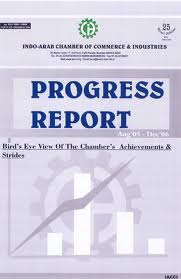 حلقة علمية                                                   Seminar
يُقدم فريق العمل لكافة مشاريع التخرج حلقة علمية Seminar عن ”موضوع مشروع التخرج“ أو أي موضوع له علاقة مباشرة بتخصص الحاسب (كافة مجالات الحاسب) وذلك بالتنسيق مع منسق مشاريع التخرج.

كما أن هذه الحلقة العلمية سوف تكون ضمن بنود تقييم الطالب في نهاية الفصل لمقرر مشروع التخرج، لذلك يجب على جميع الطلاب الجدية والتحضير المسبق للحلقة العلمية.
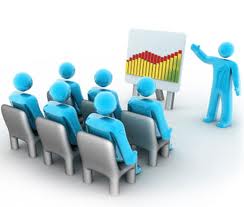 التقديم الشفهي                                      Oral Presentation
التقديم الشفهي أو ما يسمى بالعرض التقديمي في مقرر مشروع التخرج هي قدرة فريق العمل على توصيل فكرة المشروع إلى فريق التقييم وتحويل العمل الذي تم إنجازه على الورق إلى عروض الكترونية تعرض من خلال وسائل التقنية (مثل: جهاز الحاسب الآلي، بروجكتور، وغيرها .....) بشكل مختصر وخلال فترة زمنية محددة.
يوجد مجموعة من بنود تقييم العرض الشفهي للمشروع منها جودة تصميم الشرائح، التواصل البصري مع المستمعين، لغة الجسم والحركة داخل القاعة، وغيرها ..... (راجع دليل الطالب لمقرر مشاريع التخرج).
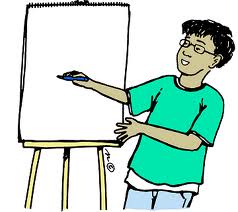 Thank you for your attention
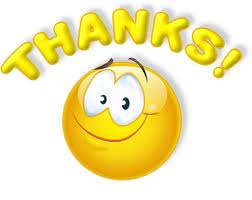